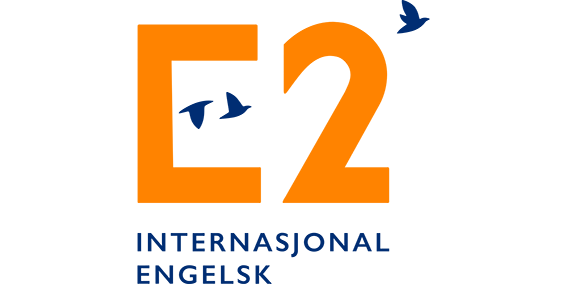 International english
A VISUAL PRESENTATION
Step 1 - Working with elements from the cover of E2
Recognizing the elements

Study the front and back cover of E2.

Compile individual lists of as many elements as possible (5 minutes).
Step 2 Working with elements from the cover of E2
Interpreting the elements

Choose one element and write one sentence where you suggest why it might have been put on the cover of the book. 

Write similar sentences for as many elements as possible.

Firstly: Individual writing
Secondly: Plenary discussion
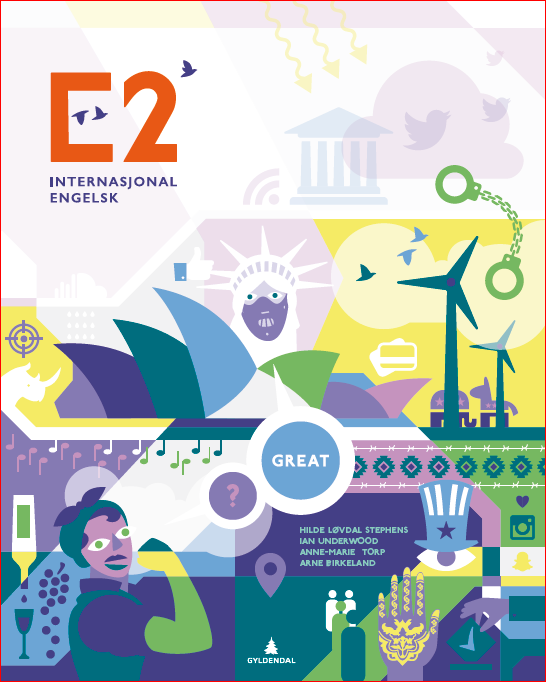 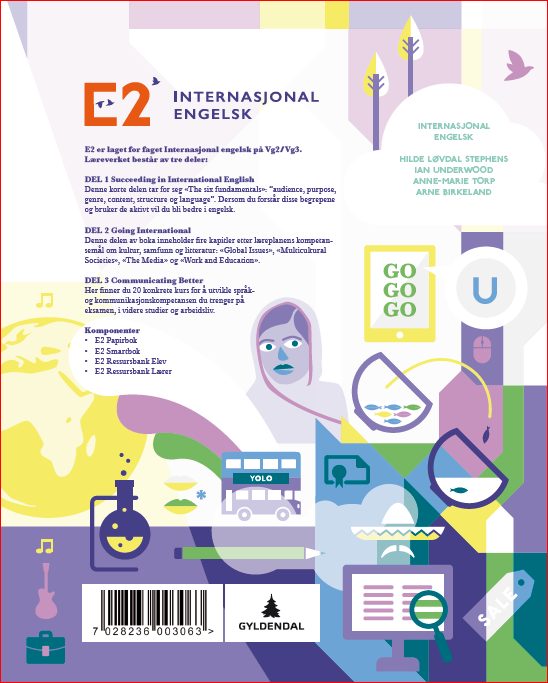 Step 3 Working with elements from the cover of E2
Connecting cover and content

Write one coherent paragraph where you answer the following:
What does the cover suggest about the content of the book?
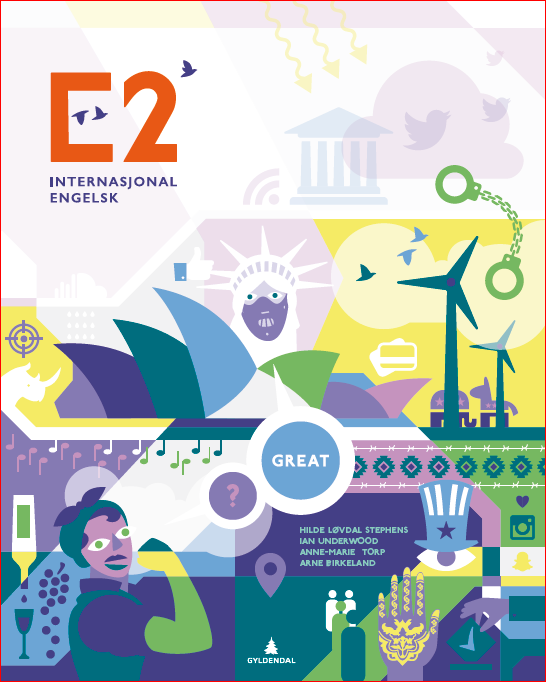 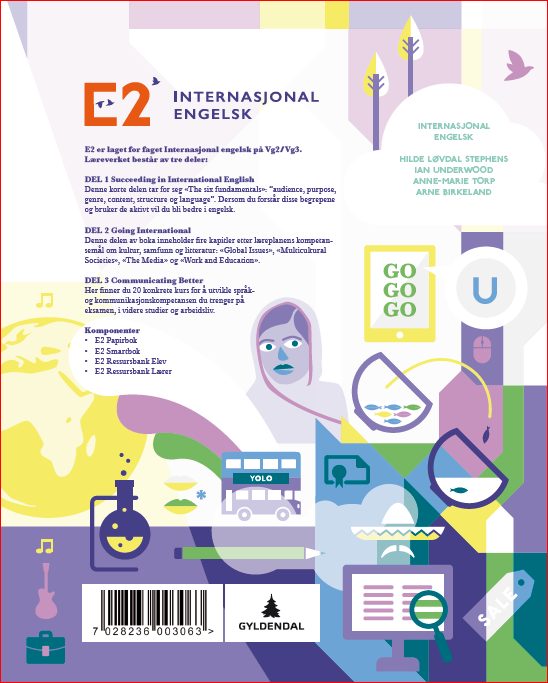 Working with the chapter illustrations
Cartoonist Morten Mørland has made introductory illustrations to each of the four chapters in Part 2, “Going International”. (http://morlandcartoon.co.uk/ )
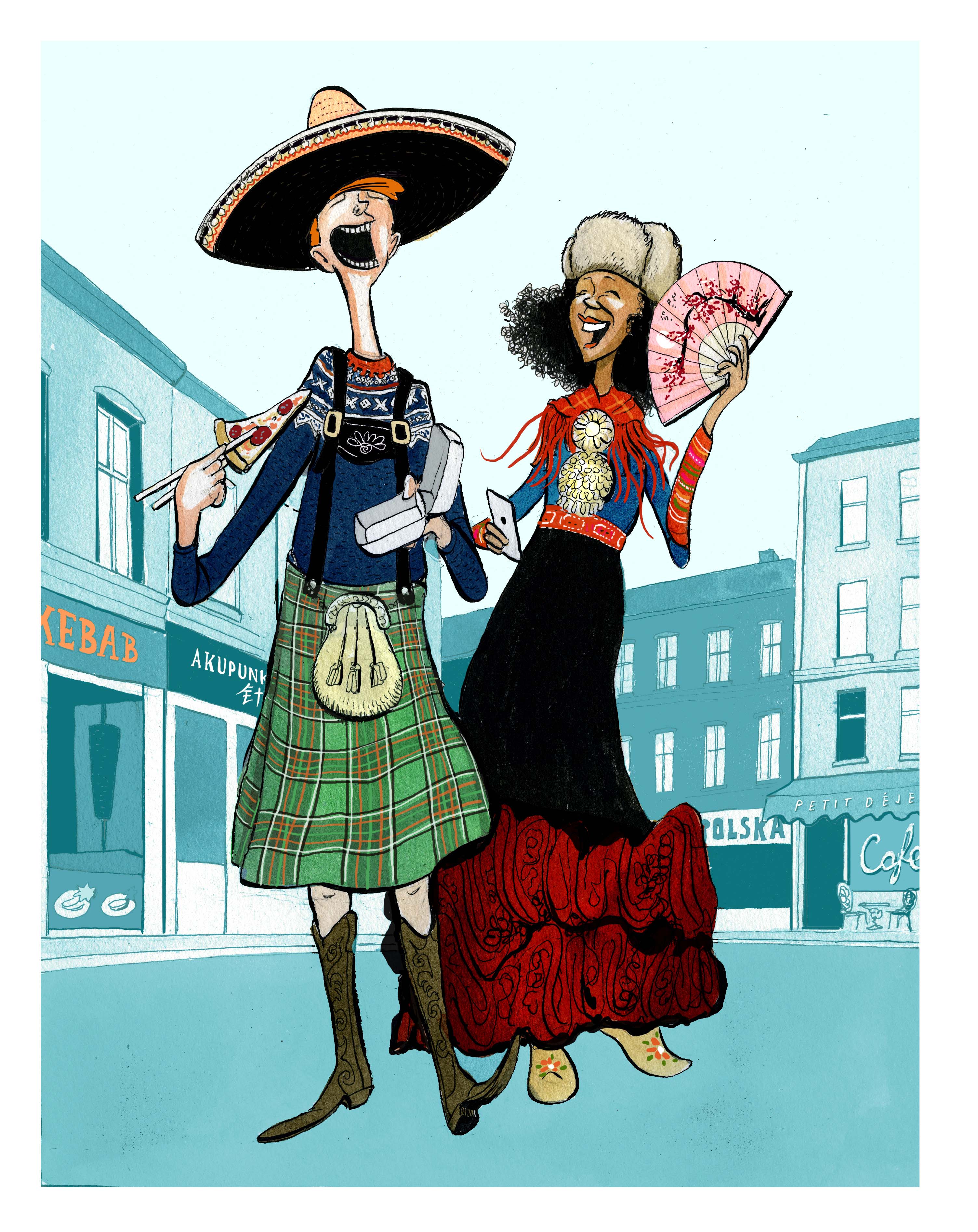 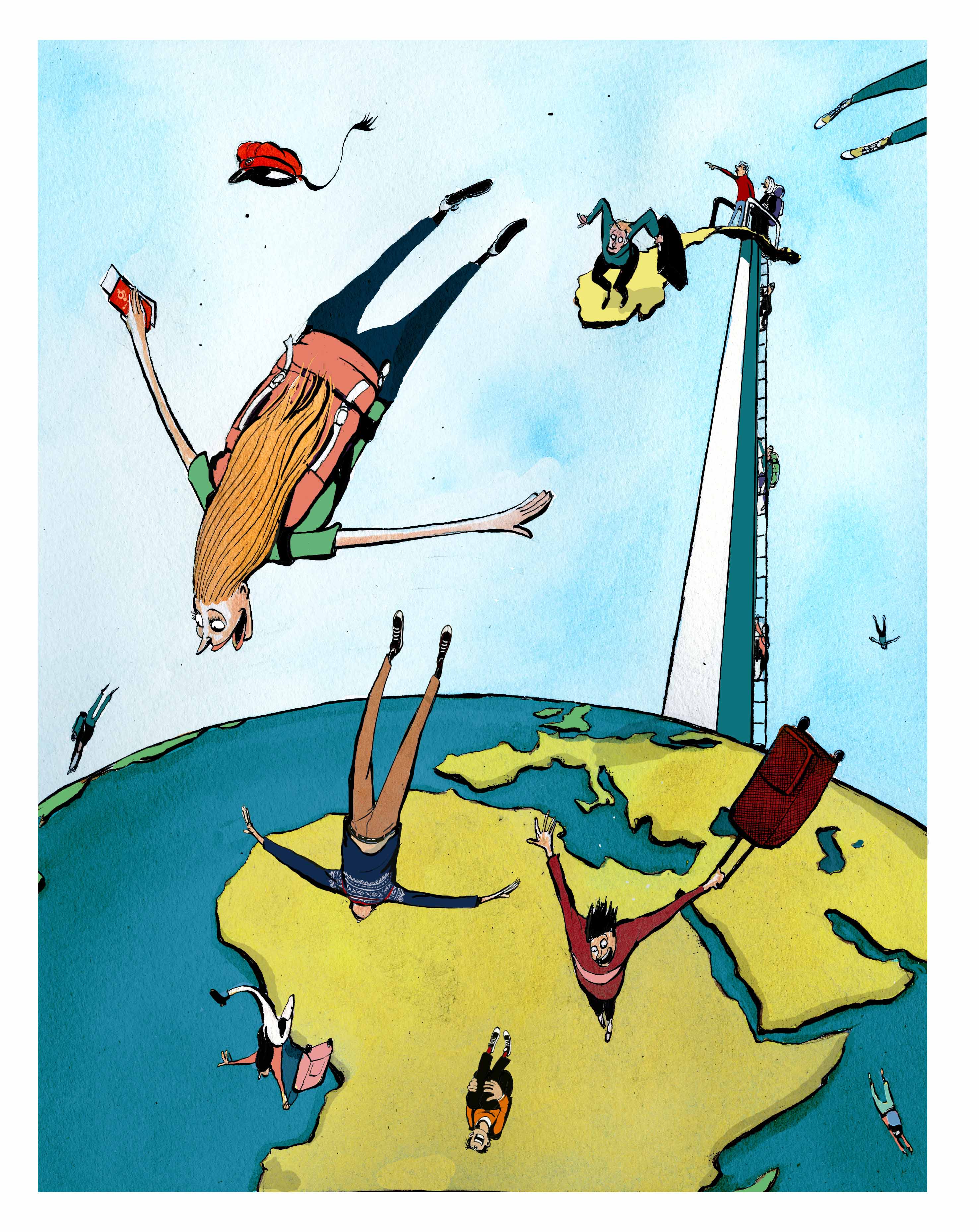 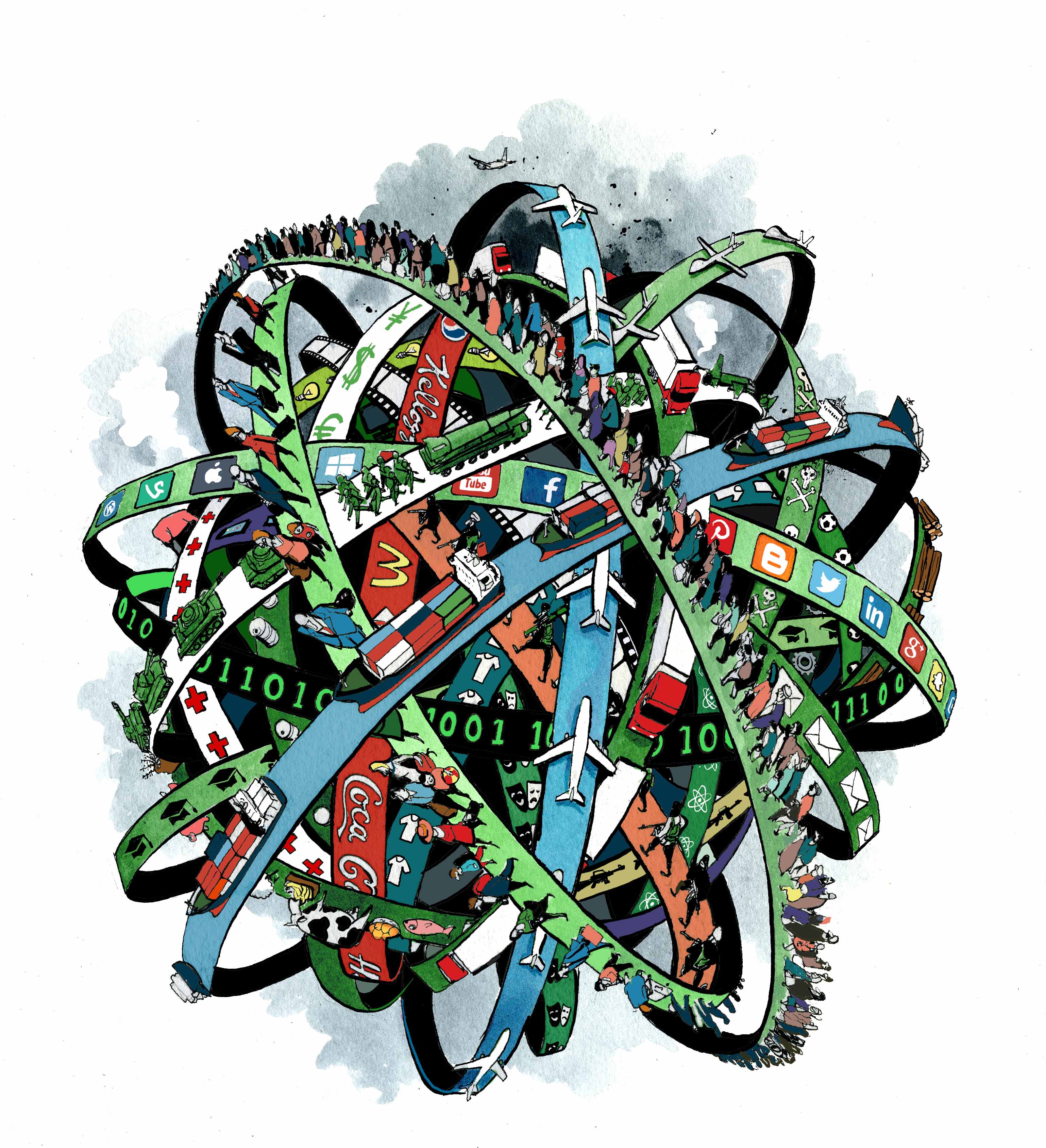 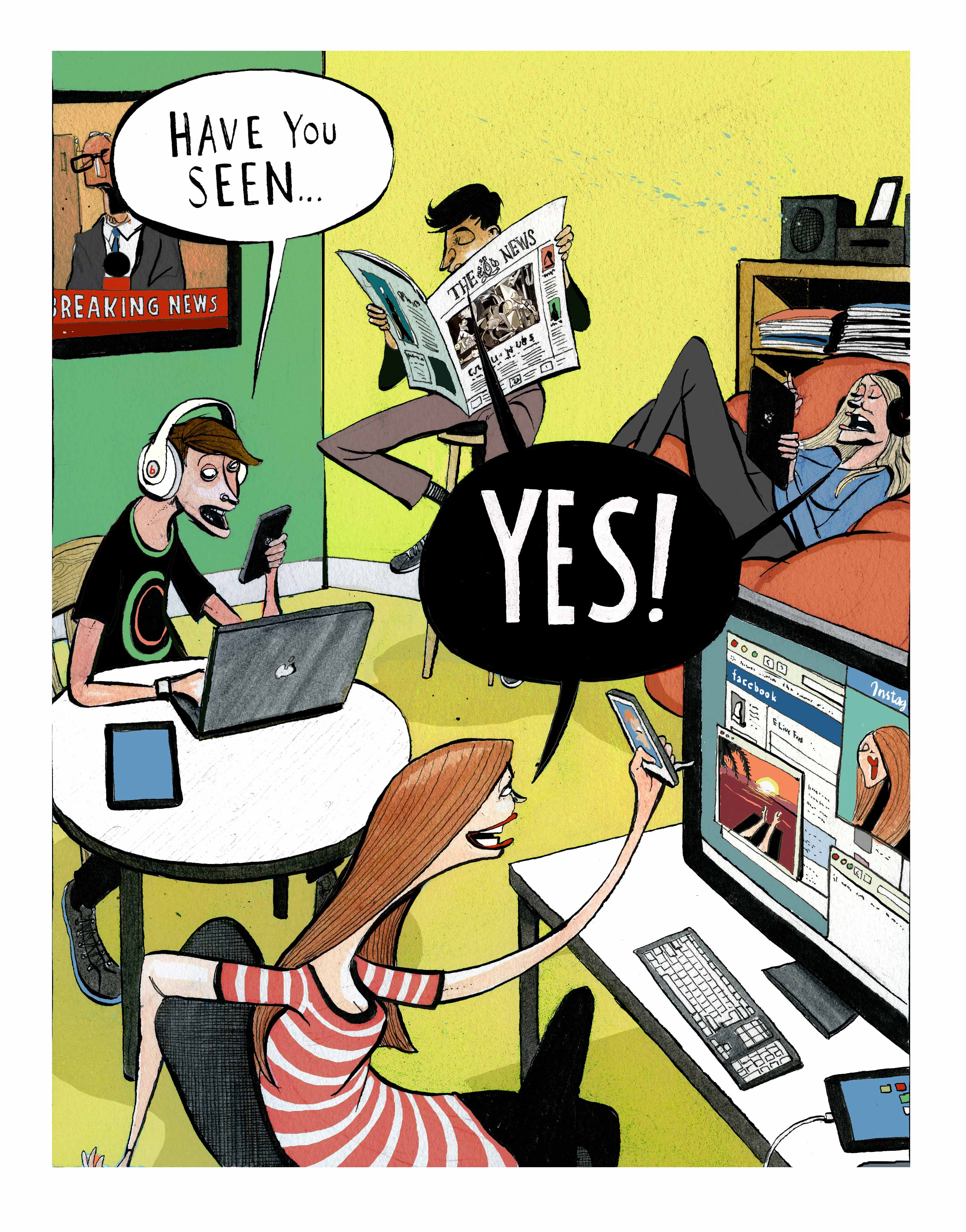 Step 4: Working with the chapter illustrations
Suggesting themes
Study the illustrations. Next, suggest a theme for each chapter.
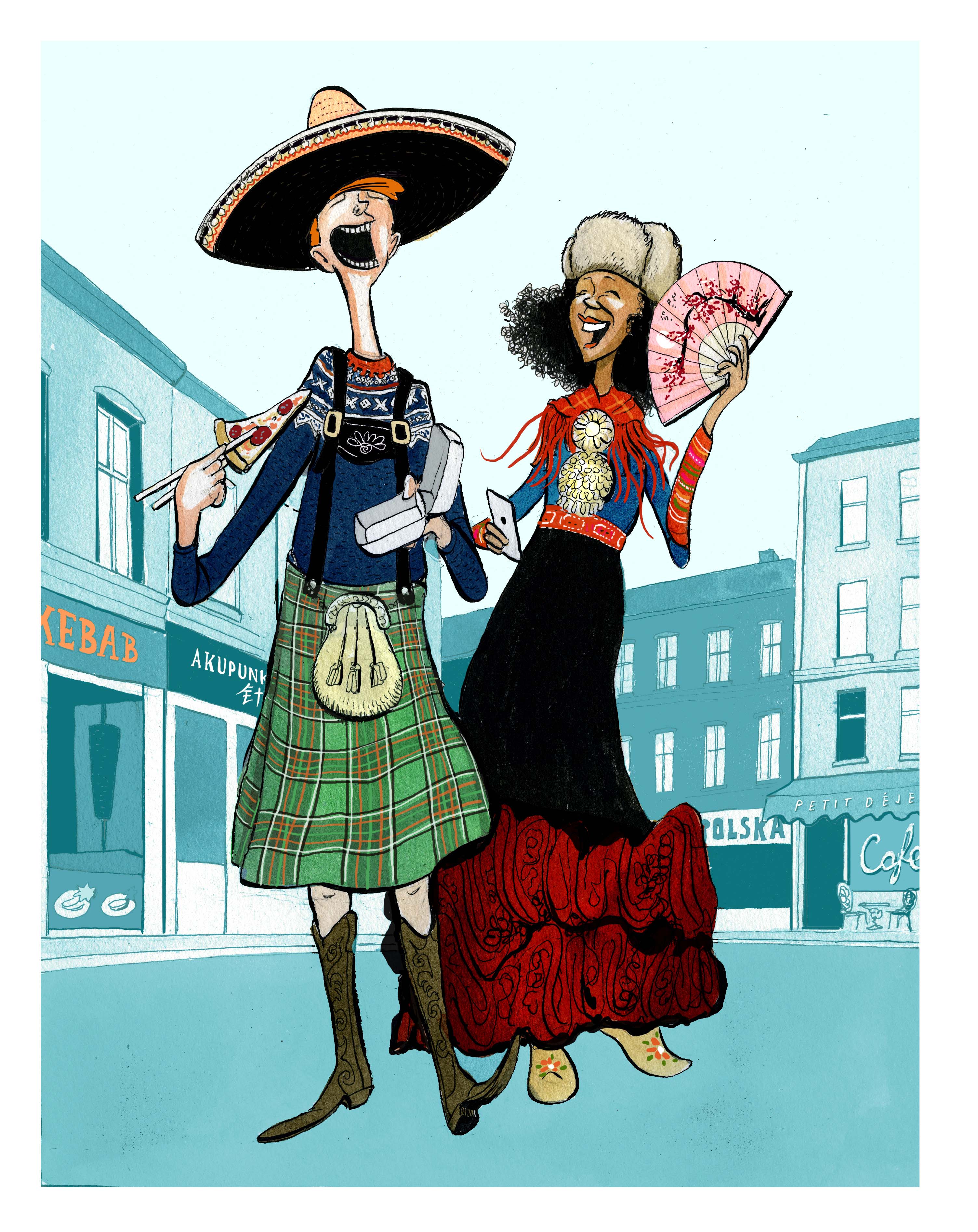 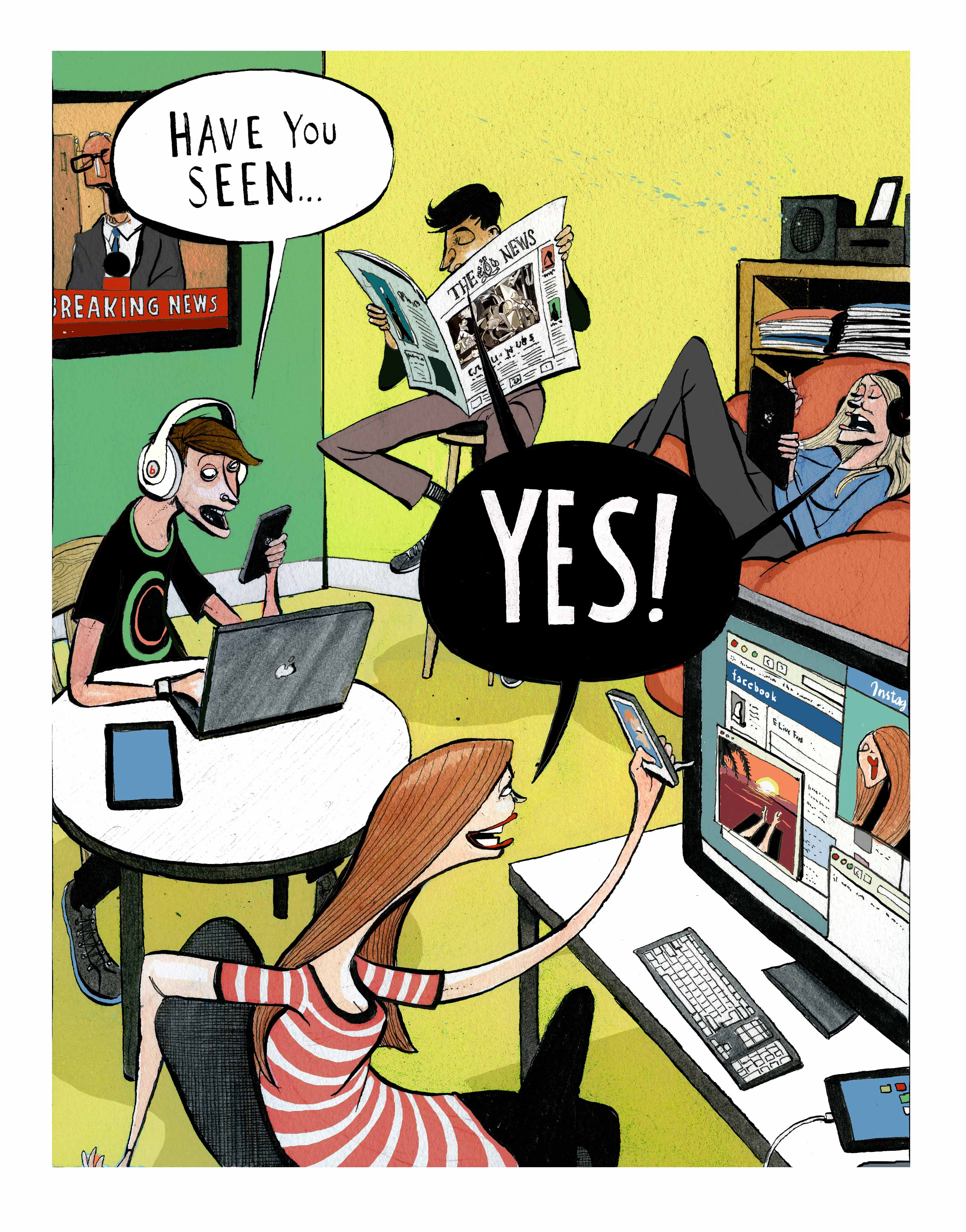 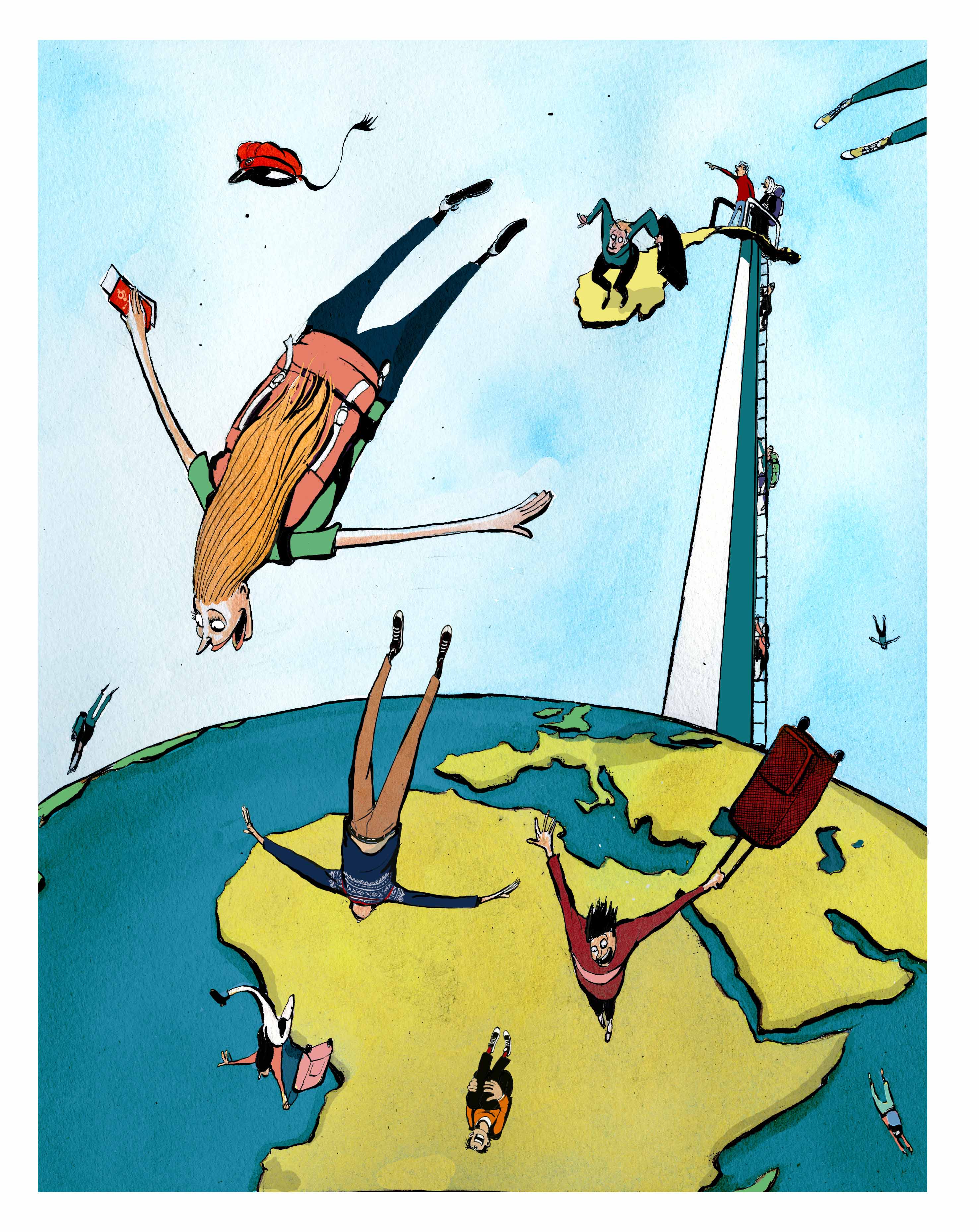 Step 5: Working with the chapter illustrations
Describing an illustration
In pairs: Choose one of Mørland’s chapter illustrations and describe, in detail, what you see.
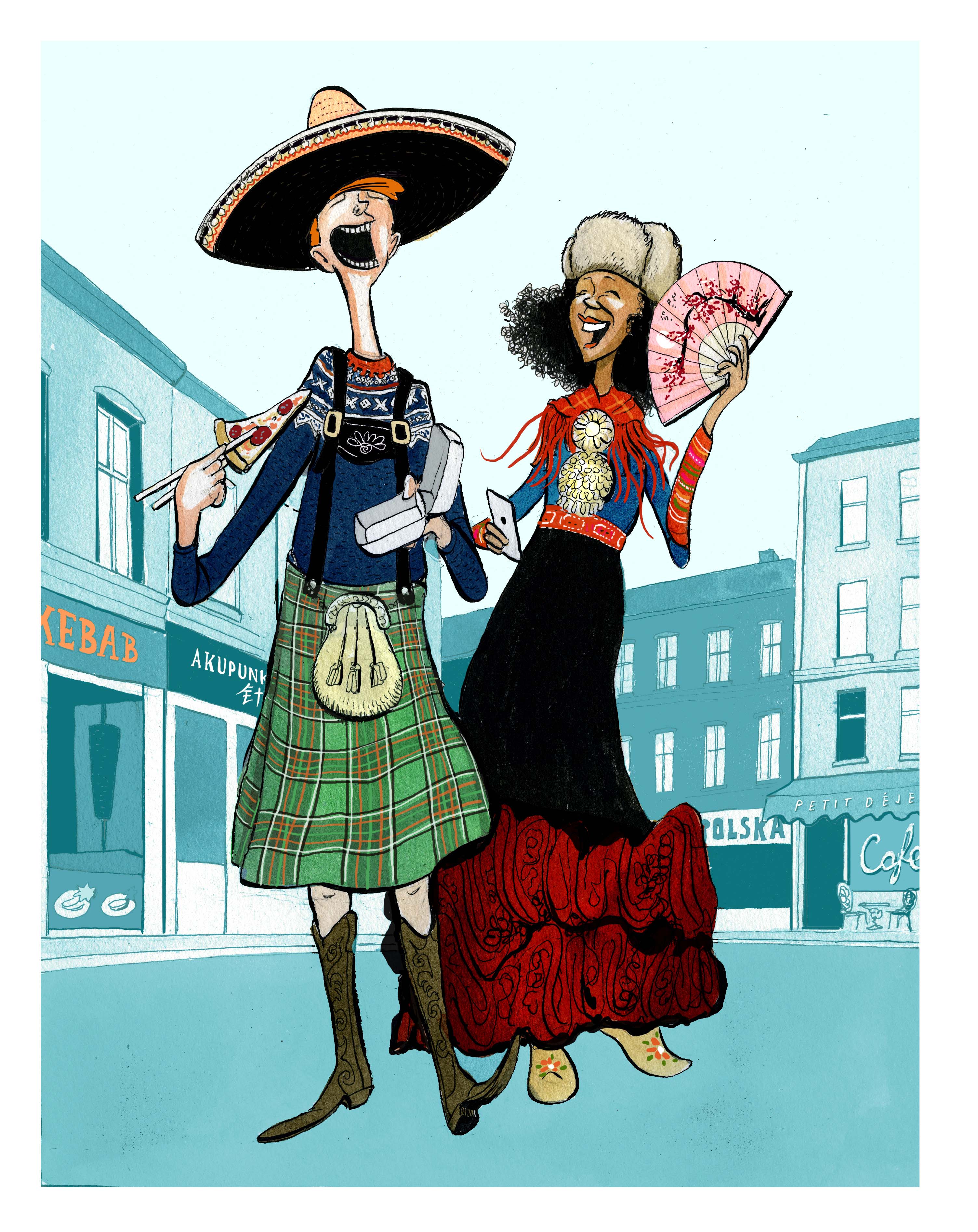 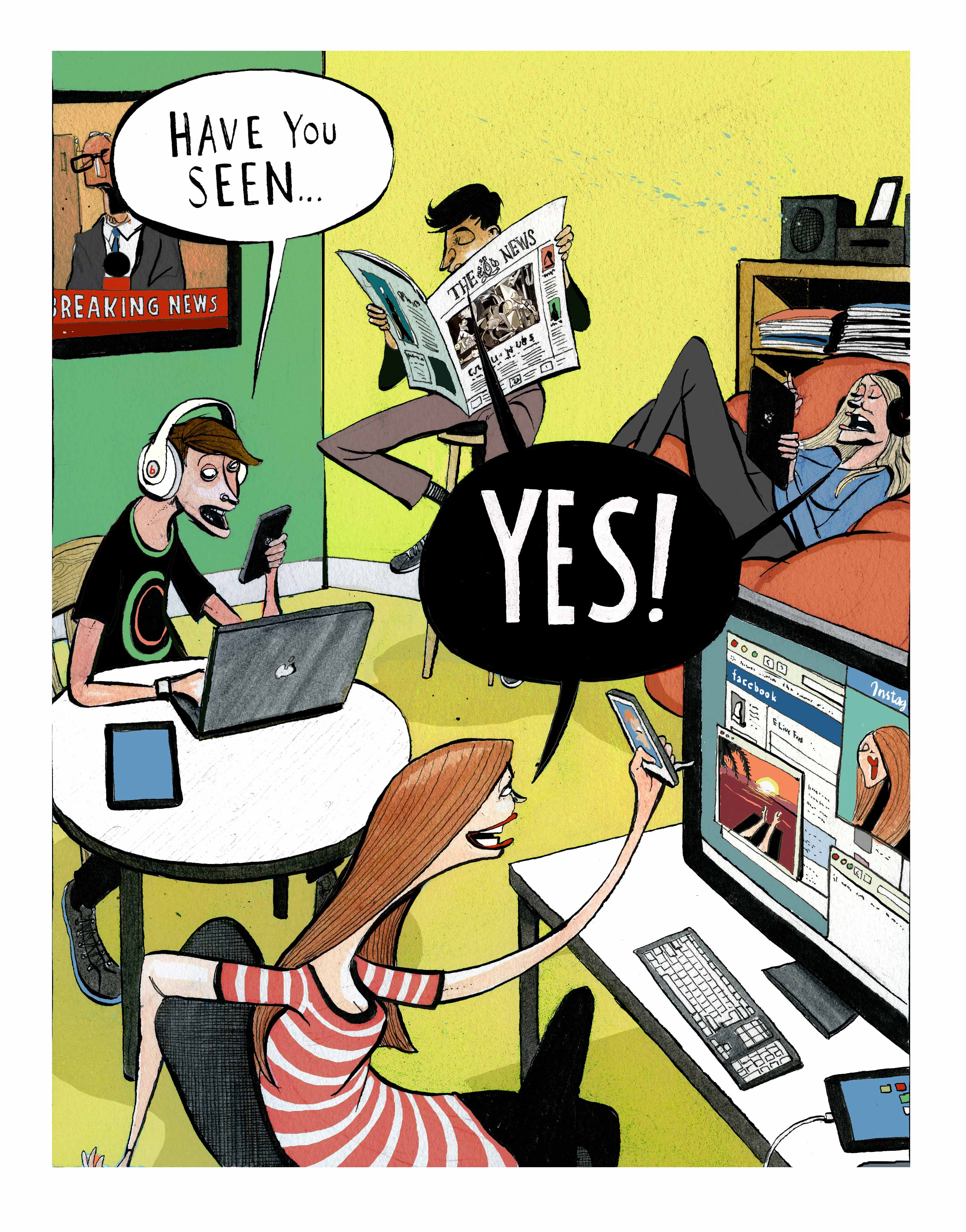 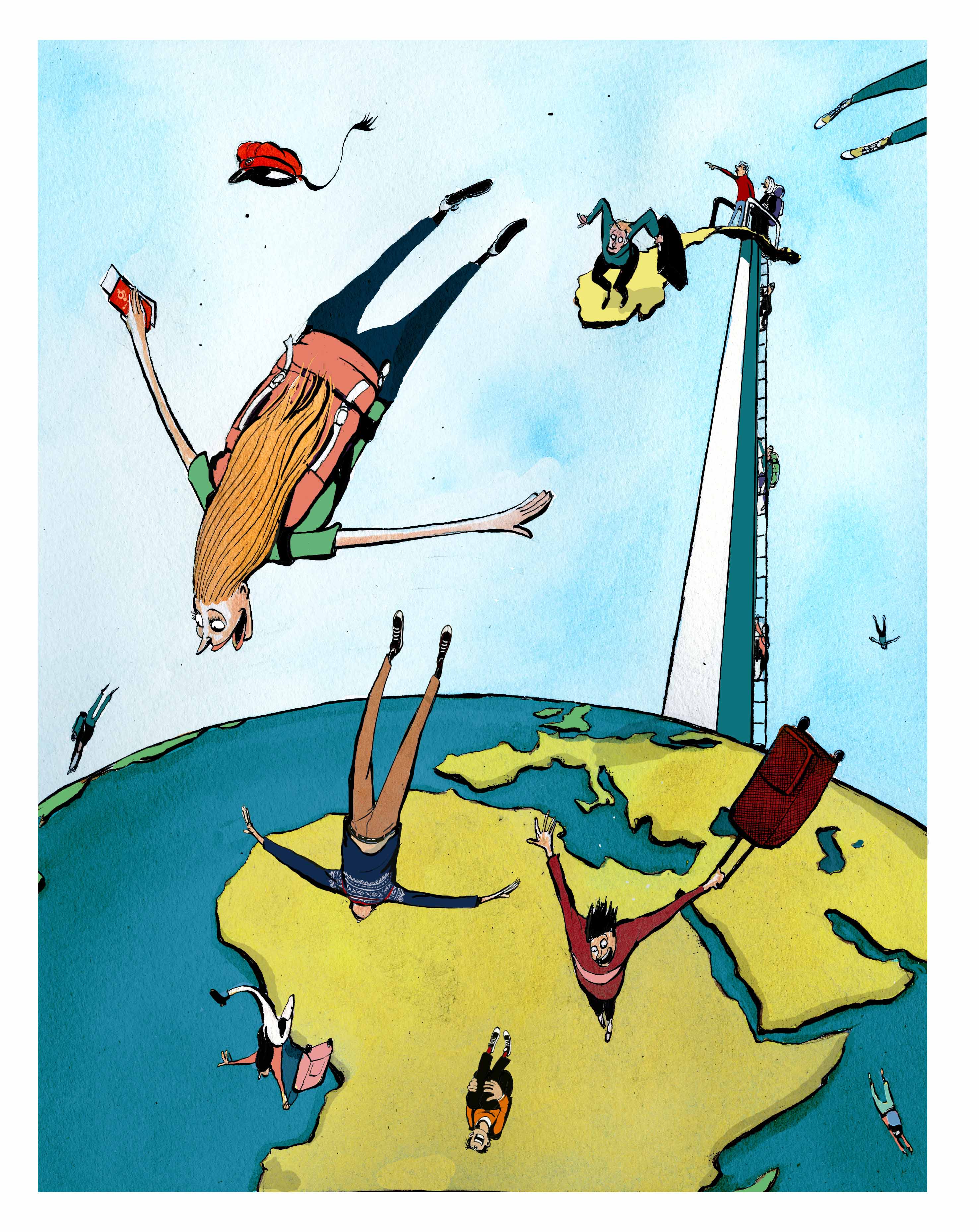 Step 6: Working with the chapter illustrations
Reflecting on the competence aims
Discuss in class: How do the illustrations reflect the “Culture, society and literature” competence aims of International English?
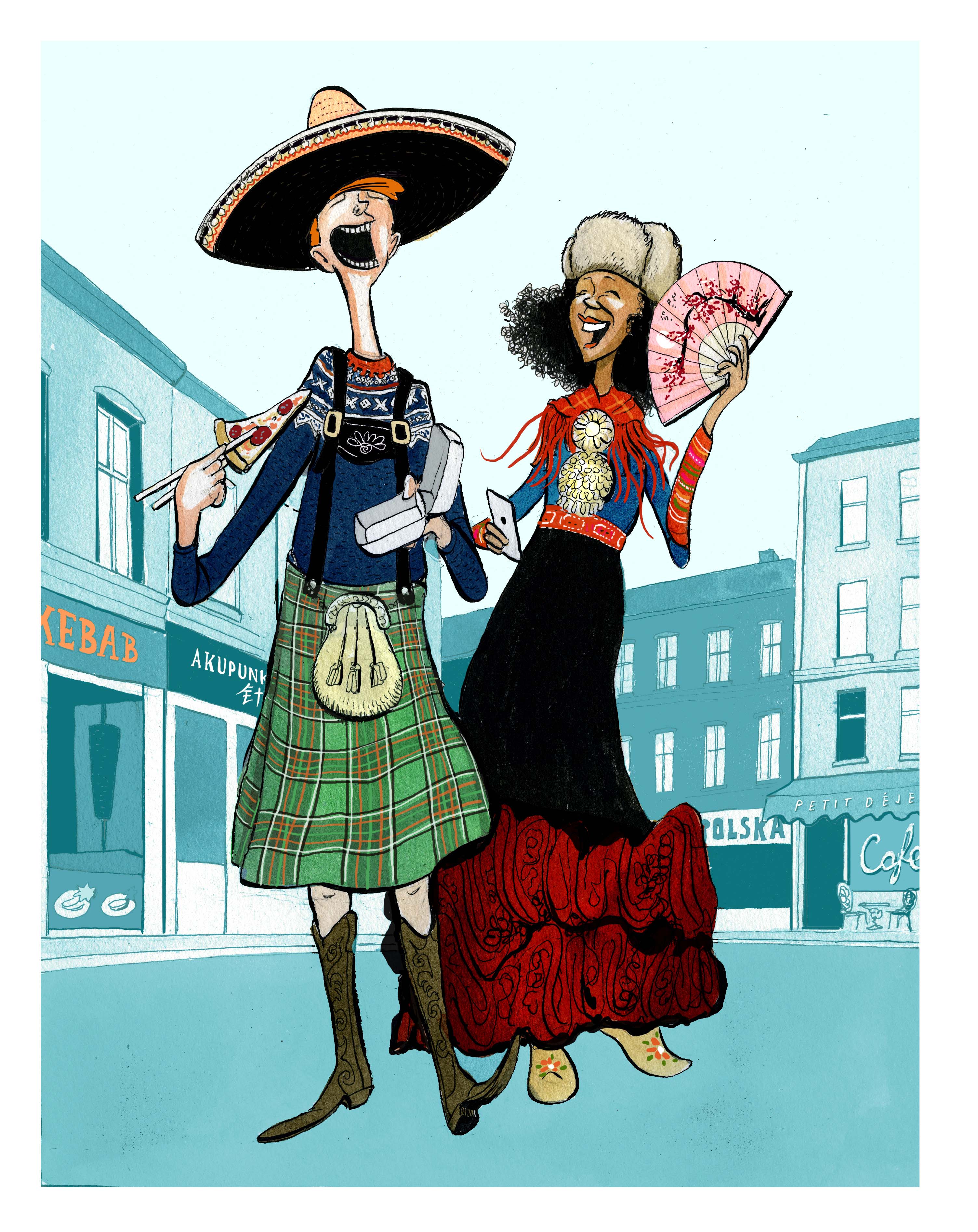 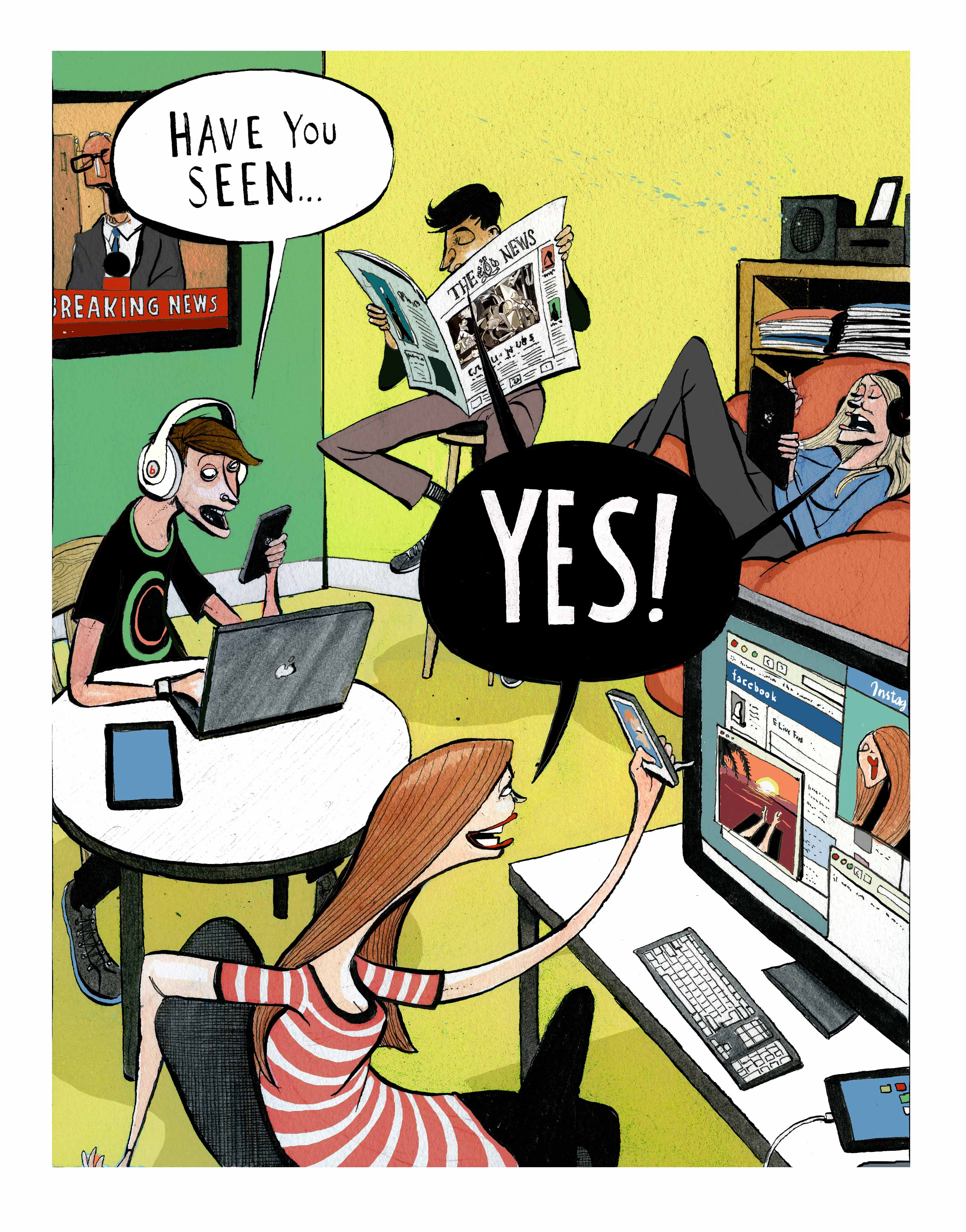 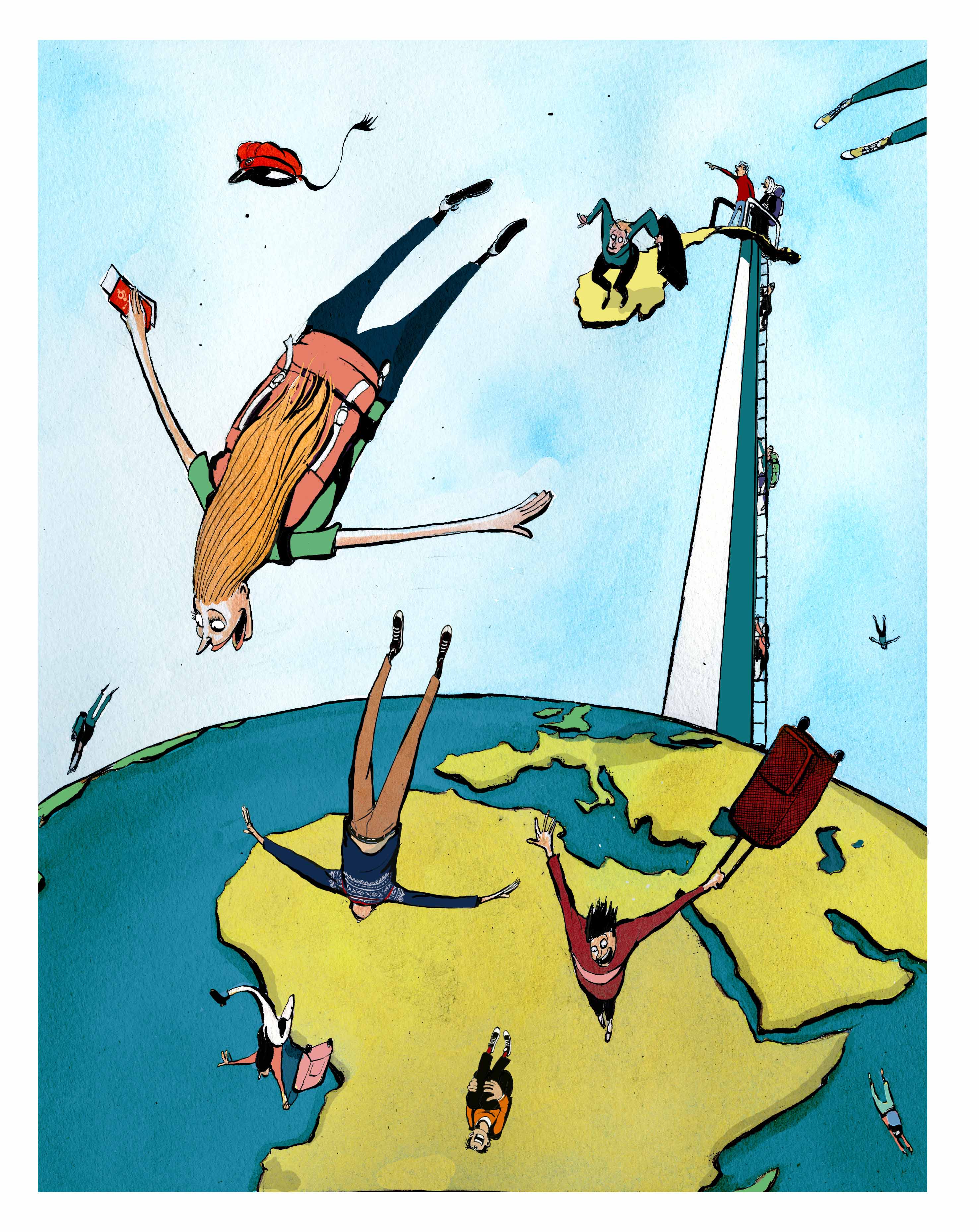 Culture, society and literature - Aims
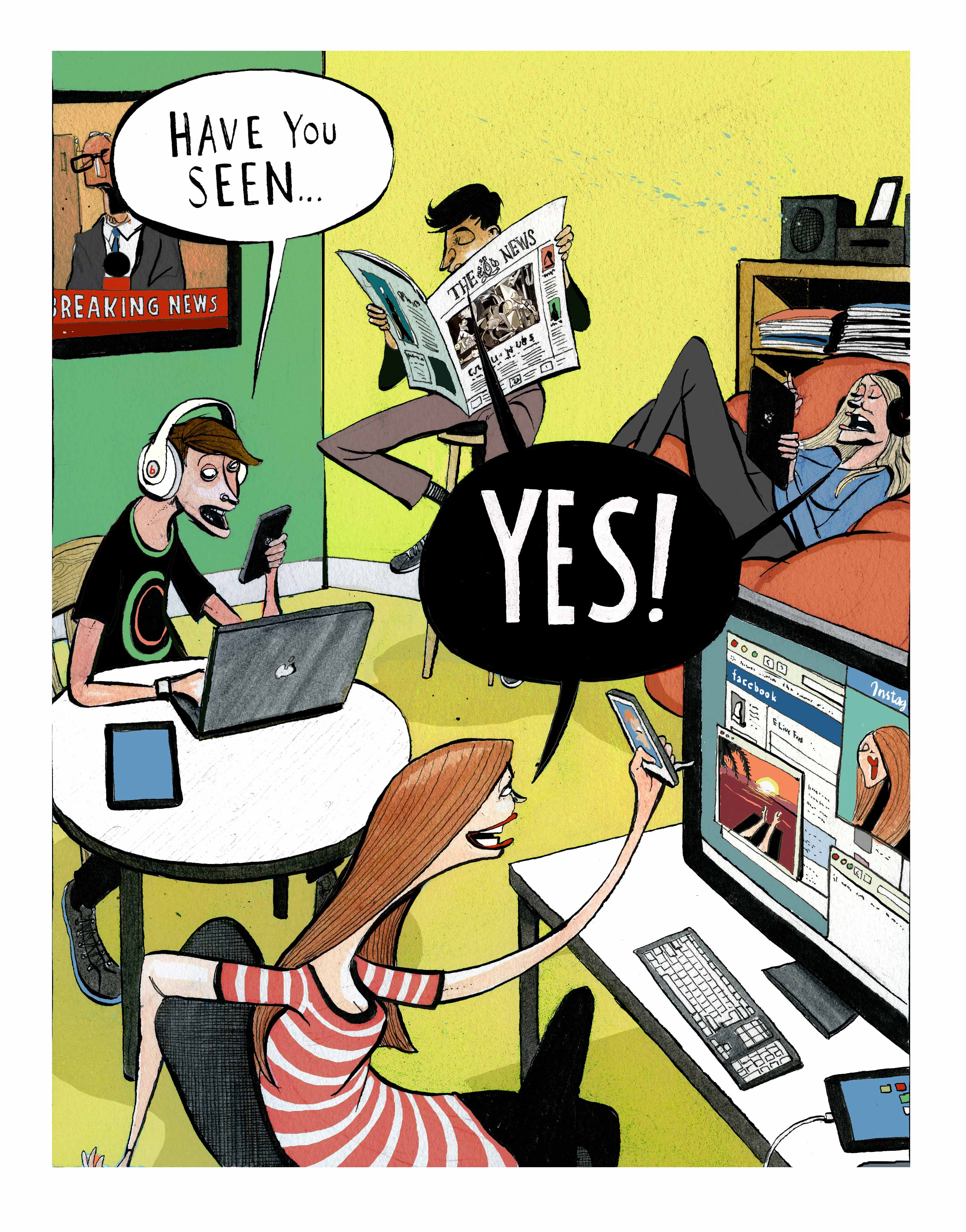 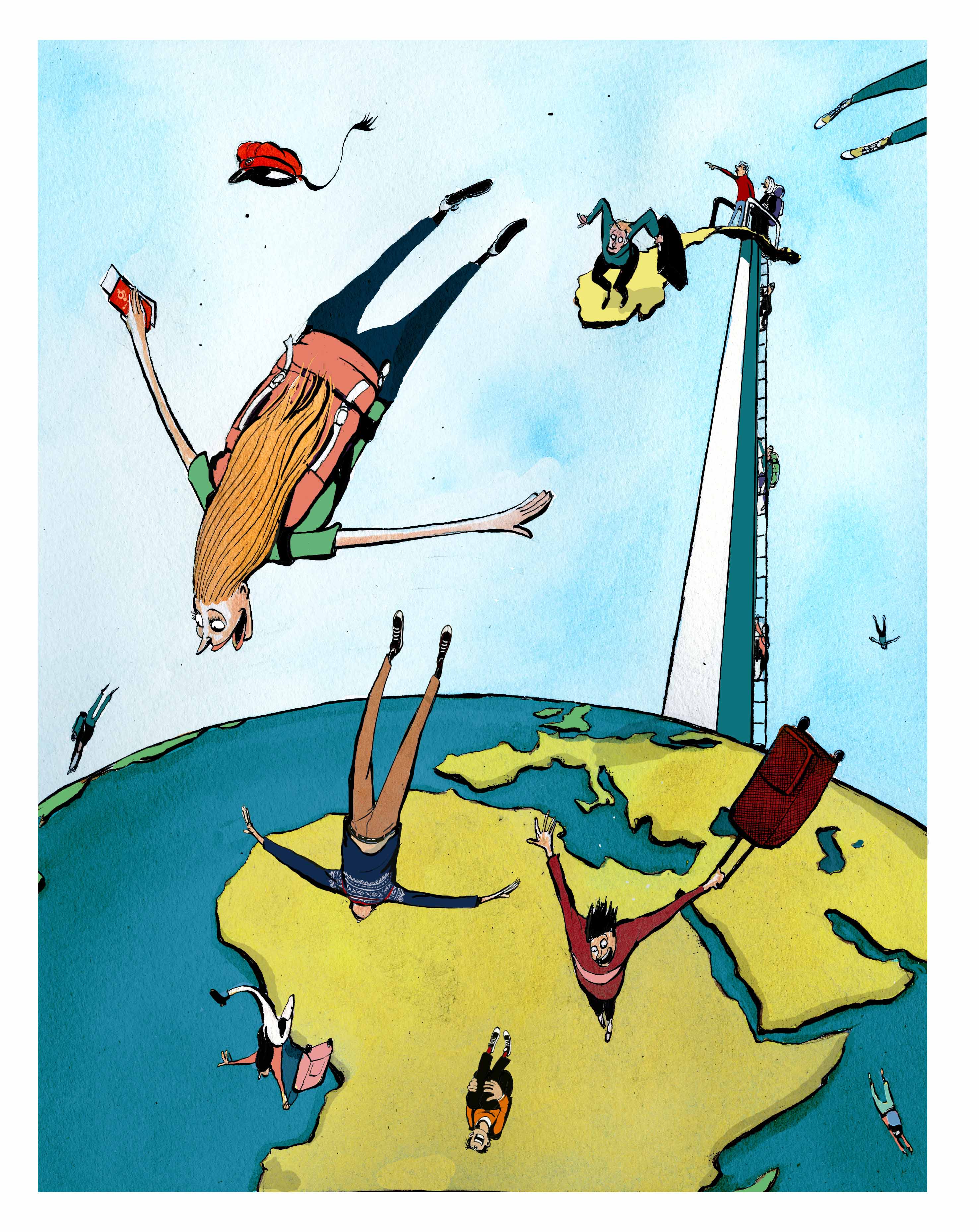 locate, elaborate on and discuss international educational options and employment options
analyse and assess the role of some English-language media in international society
elaborate on and discuss various aspects of multicultural societies in the English-speaking world
reflect on how cultural differences and dissimilar value systems can affect communication
elaborate on and discuss a number of international and global challenges
elaborate on and discuss a selection of literature and factual prose from the period 1950 up to the present
analyse, elaborate on and discuss at least one lengthy literary work and one film
present a major in-depth project on a topic from International English or another subject from his or her own programme area and assess the process.
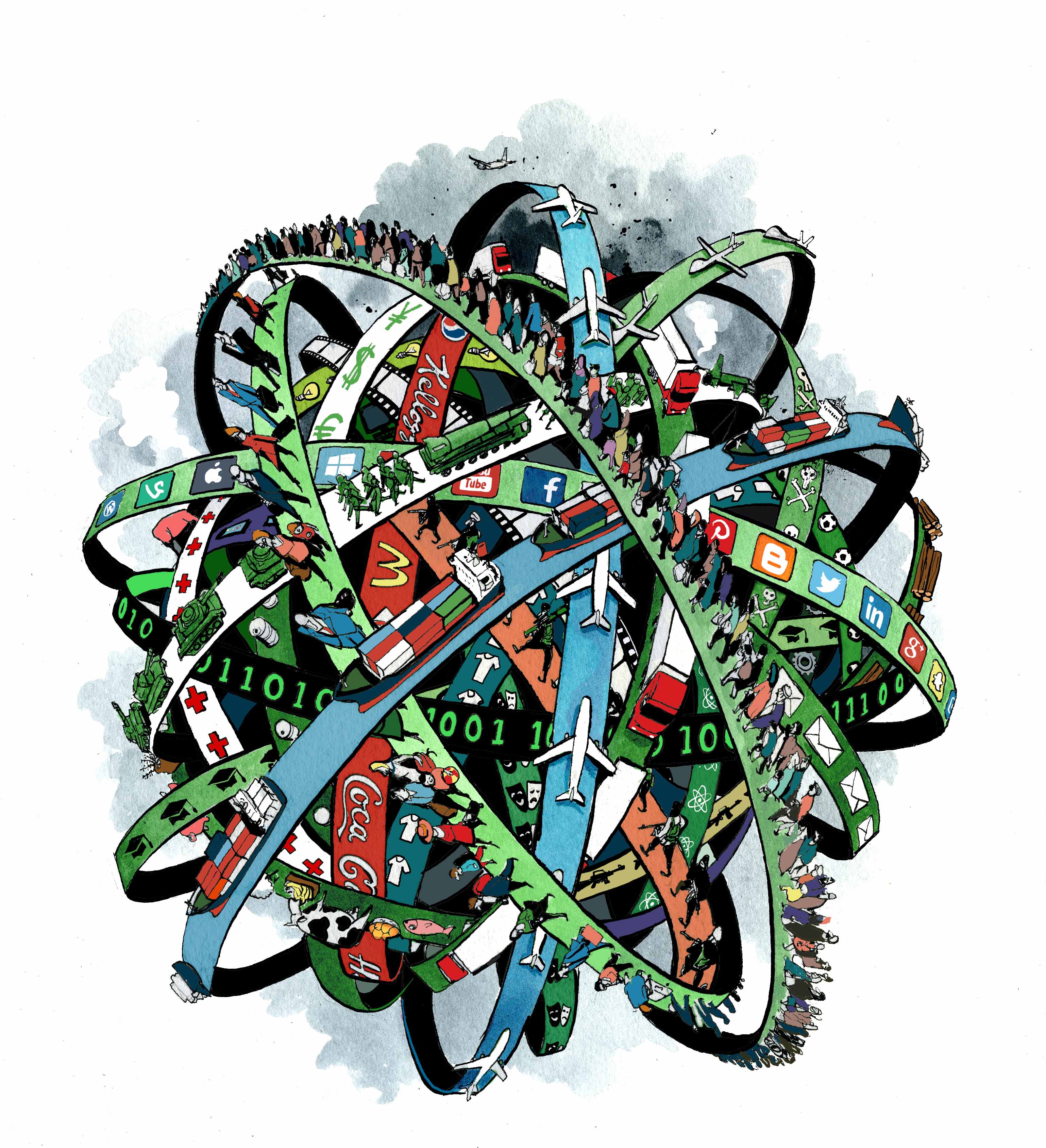 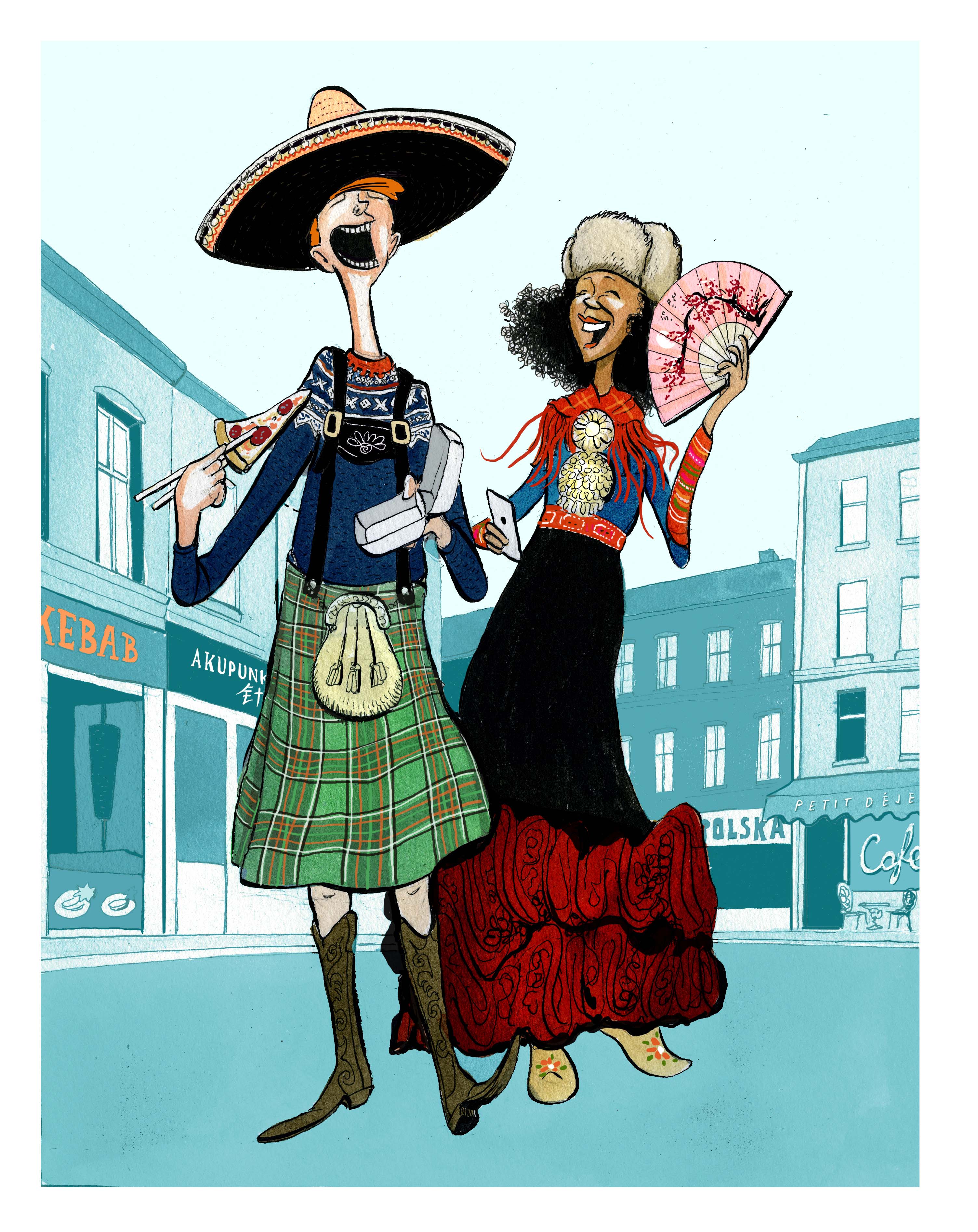 Suggested answers
Steps 1 – 3 Working with elements from the cover of E2
Front
cover
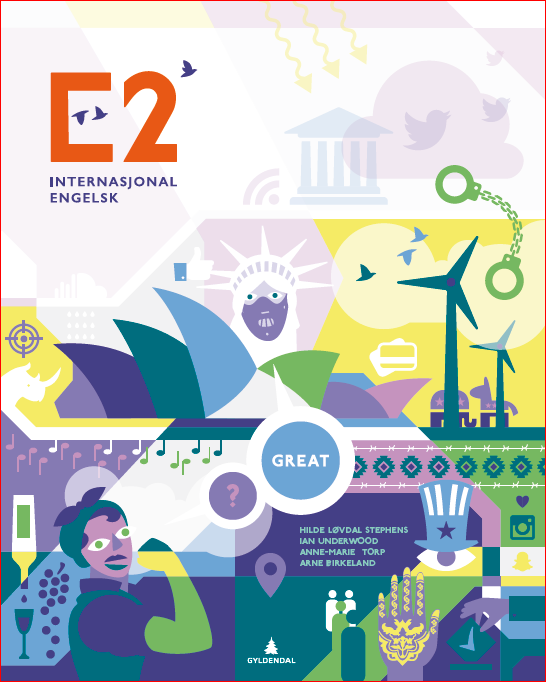 Steps 1 – 3 Working with elements from the cover of E2
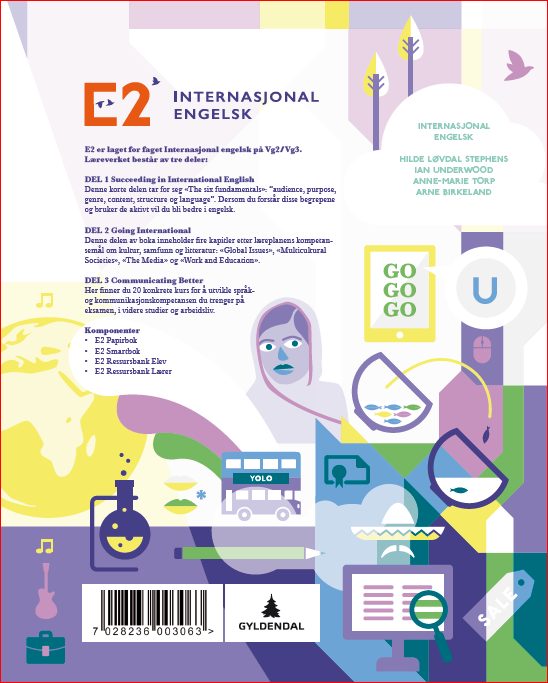 Back cover
Steps 4 – 6 Working with the chapter illustrations
Aim: “elaborate on and discuss a number of international and global challenges”
Global Issues: The illustration consists of ribbons that make up the shape of a globe.
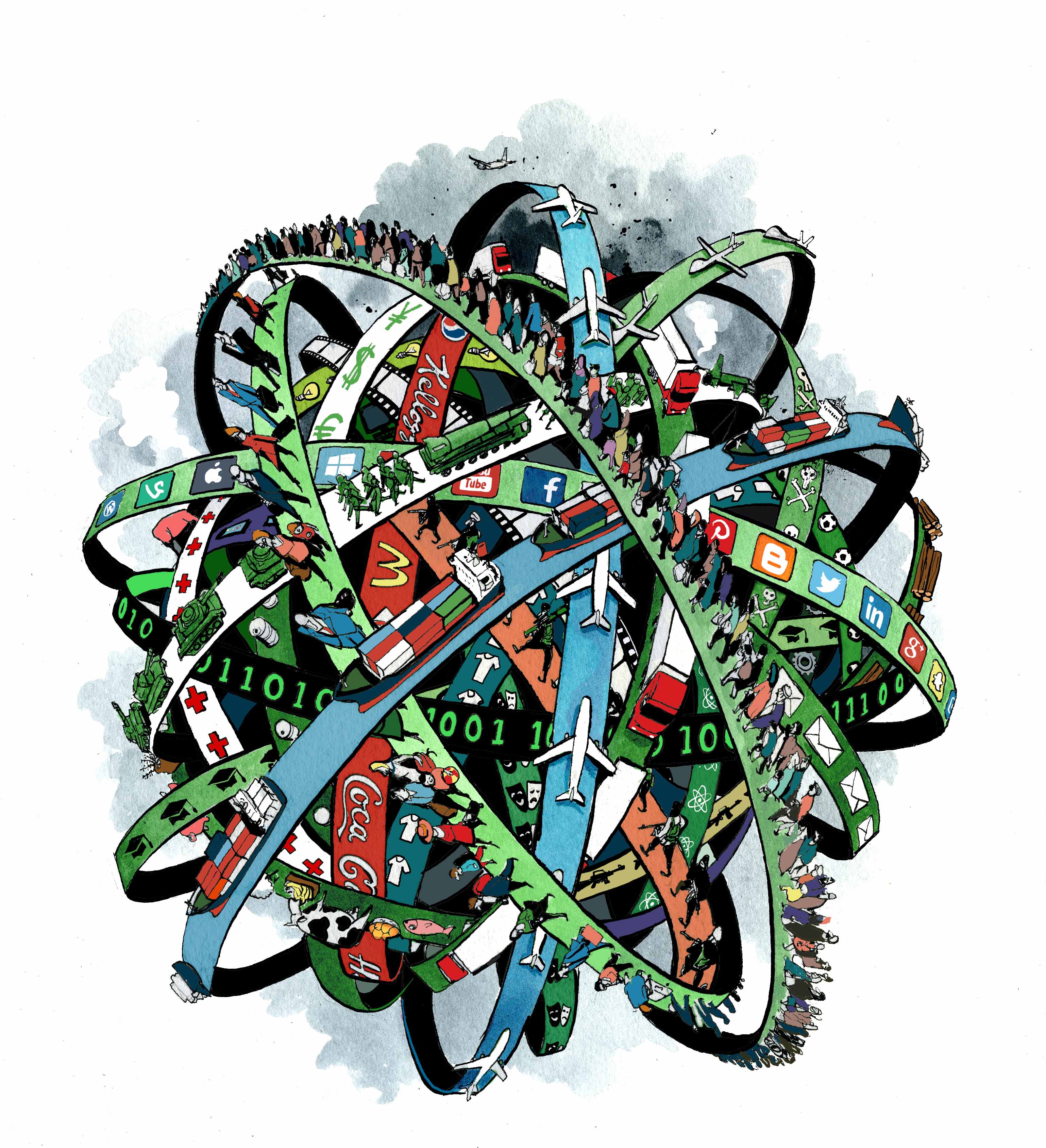 Steps 4 – 6 Working with the chapter illustrations
Multicultural Societies: The illustration depicts a boy and a girl walking across a square.
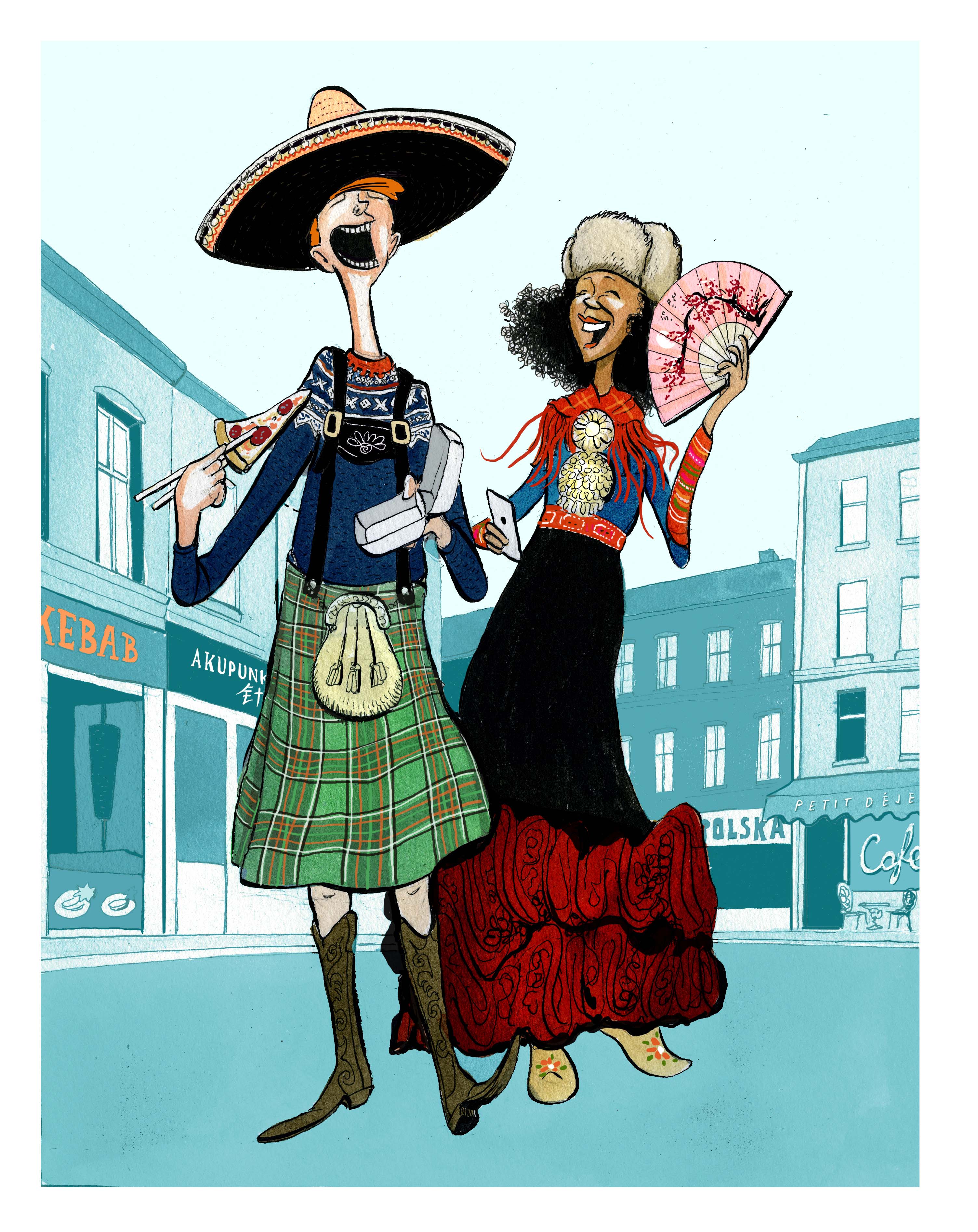 Aims: 
“elaborate on and discuss various aspects of multicultural societies in the English-speaking world” 

“reflect on how cultural differences and dissimilar value systems can affect communication”
Steps 4 – 6 Working with the chapter illustrations
Aim: “analyse and assess the role of some English-language media in international society”
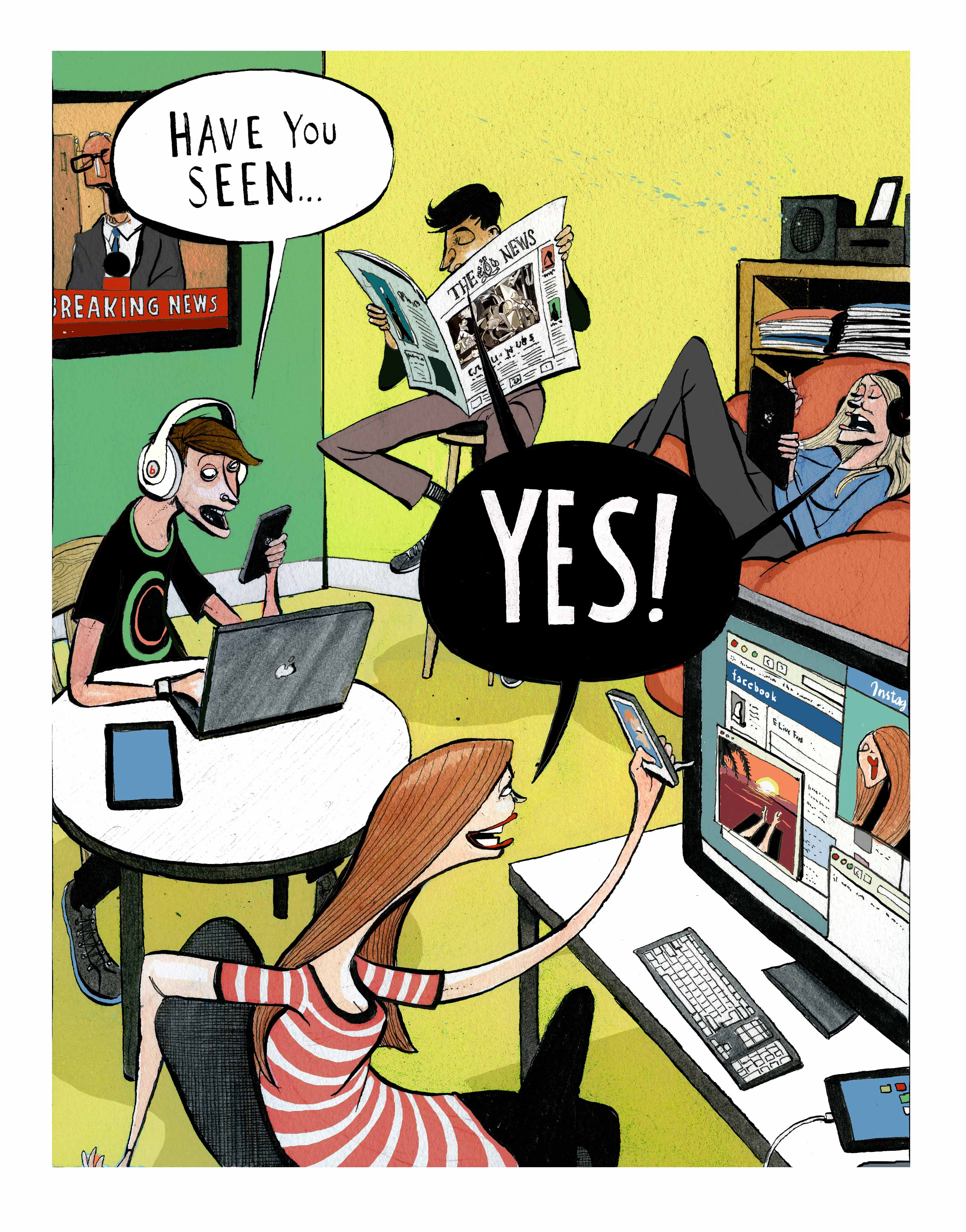 The media
Two boys and two girls are surrounded by different media. The boy on the left has found something he wants to inform the others about, but they already know. There is breaking news on a TV on the wall and there is a sound system on top of a bookshelf.
 
The boy on the left gets information from a smartphone, tablet, laptop computer and headphones.
 
The girl on the left gets information from a desktop computer and tablet (on charge). She also takes a selfie with a smartphone.
 
The boy on the right gets information from a newspaper.
 
The girl on the right gets information from a tablet and headphones.
Steps 4 – 6 Working with the chapter illustrations
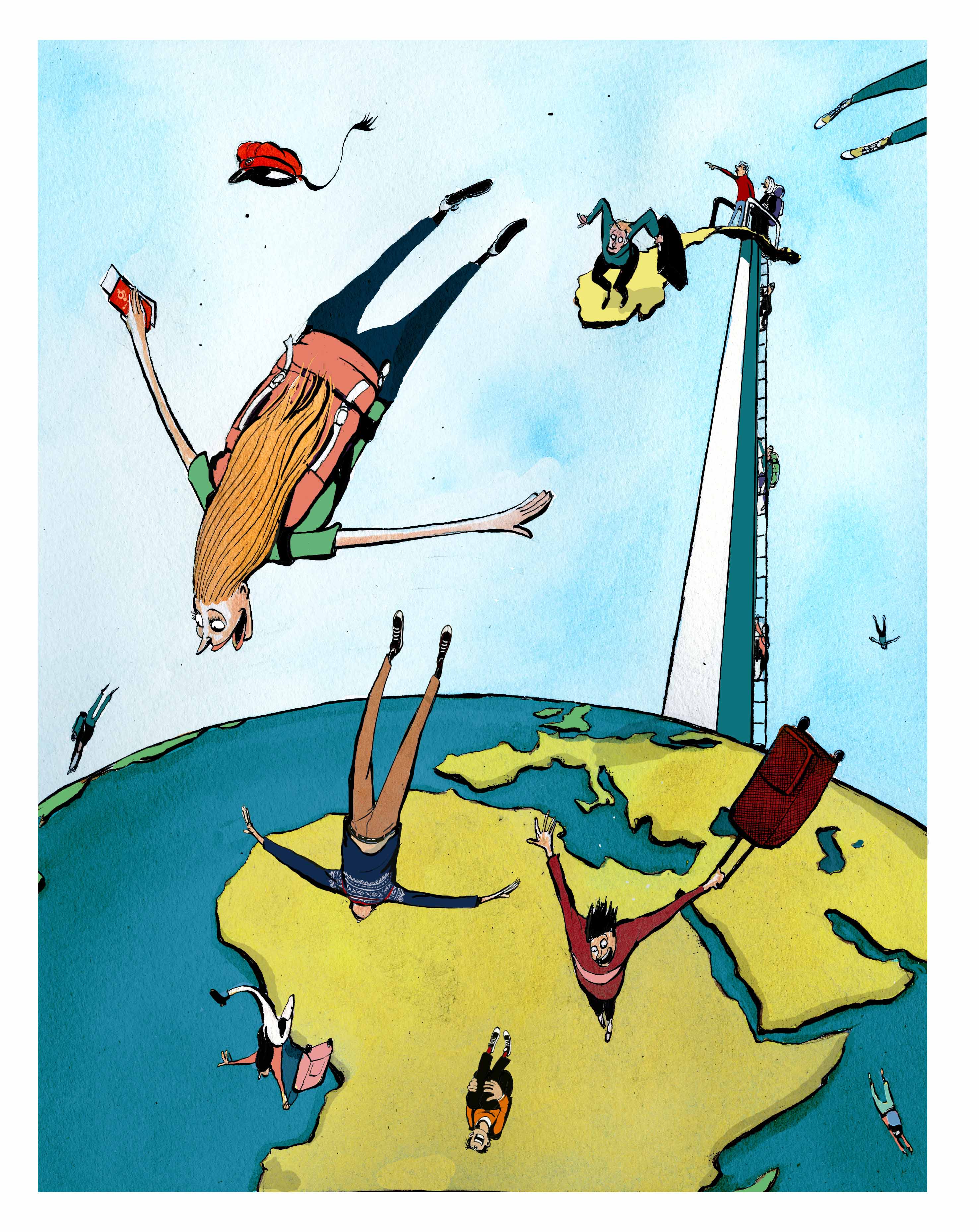 Aim: “locate, elaborate on and discuss international educational options and employment options”
Work and Education



A number of young people are climbing a diving tower. Some have already taken “the great leap” into the world from the diving board itself which has the shape of Norway. A girl in midair has lost her “russ cap” and is holding a passport in her hand while others hold on to bags or briefcases. They will all land in different places.